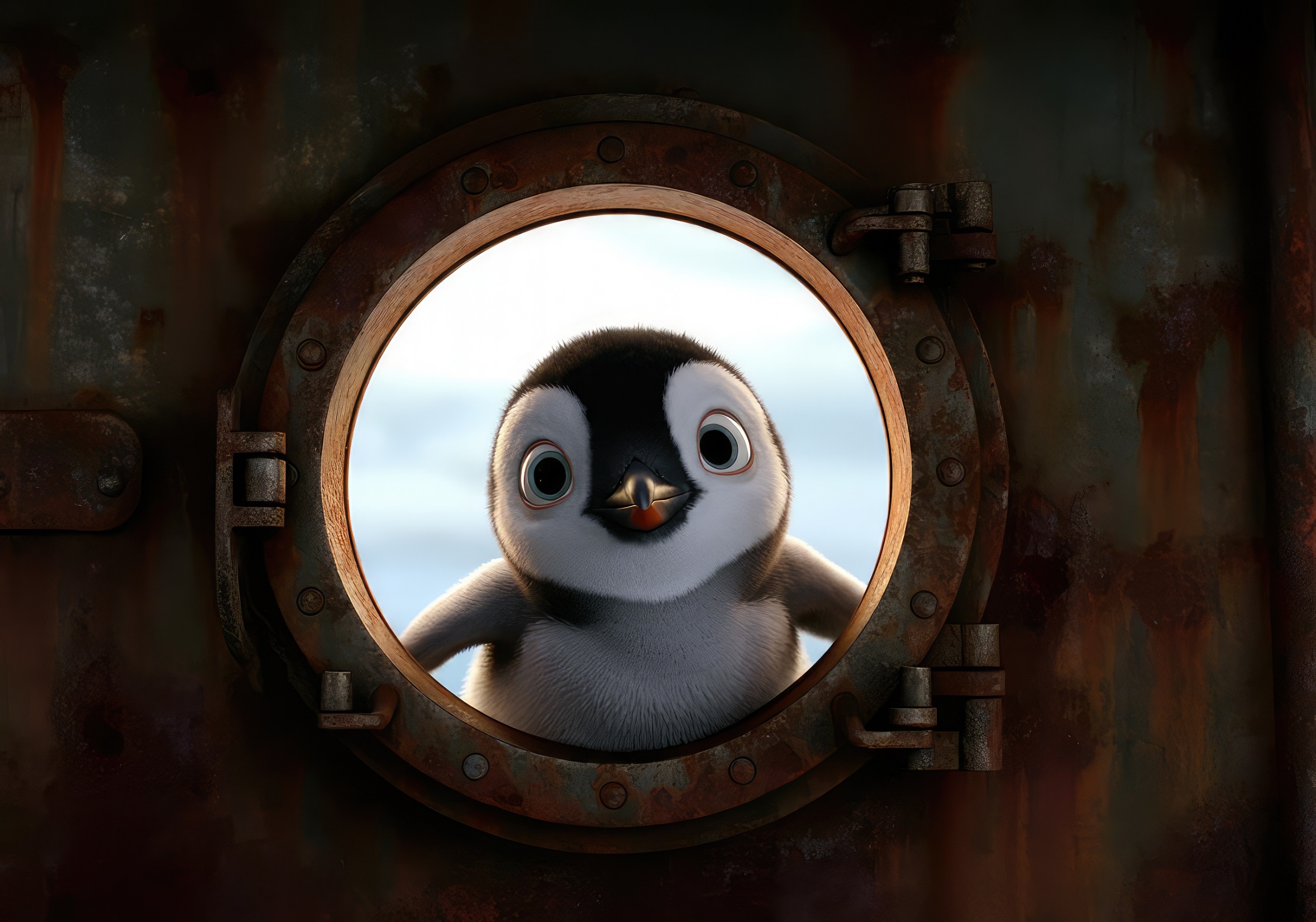 داستان پنگوئن نهفته
محمد فتوحی
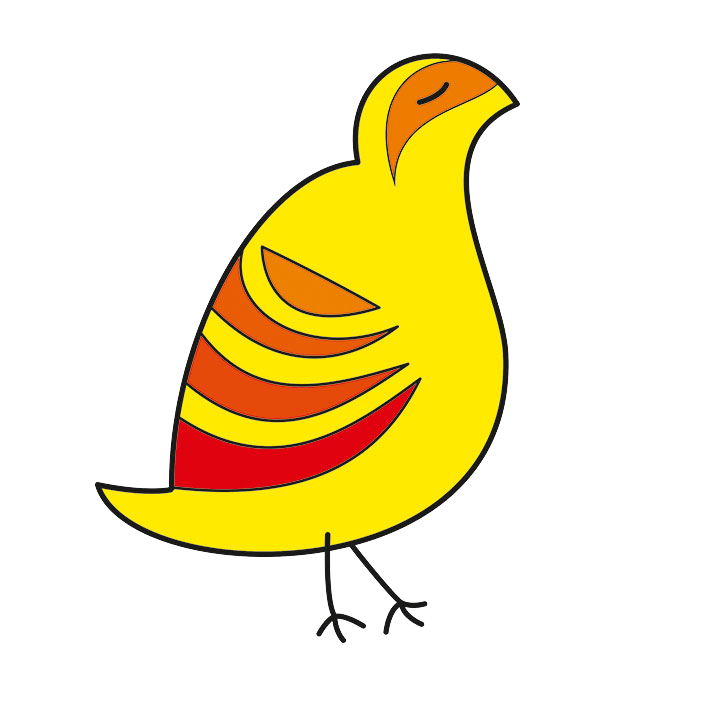 sisoog.com
[Speaker Notes: ID=d924773e-9a16-4d6d-9803-8cb819e99682
Recipe=text_billboard
Type=TextOnly
Variant=0
FamilyID=AccentBoxWalbaum_Zero]
از کجا آمده‌ام، آمدنم بهر چه بود؟
شیراز 1371-1389: الکترونیک، علوم شناختی.
اصفهان 1389-1395: برنامه نویسی، علوم شناختی، الکترونیک.
تهران 1395 تا کنون: الکترونیک، امبدد لینوکس، بازرگانی.
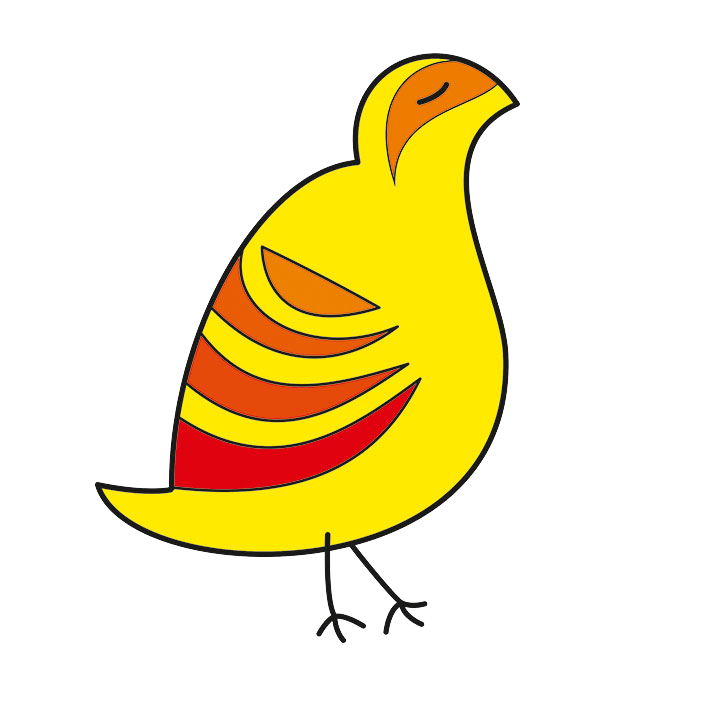 sisoog.com
2
می‌دانیم:
سیستم‌های امبدد
لینوکس
MCU, MPU, SOC, SBC, SOM
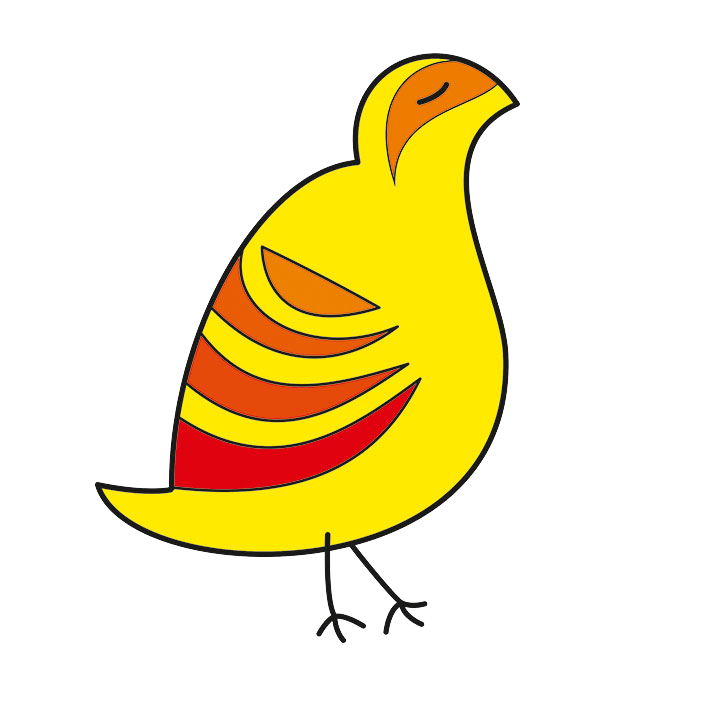 sisoog.com
3
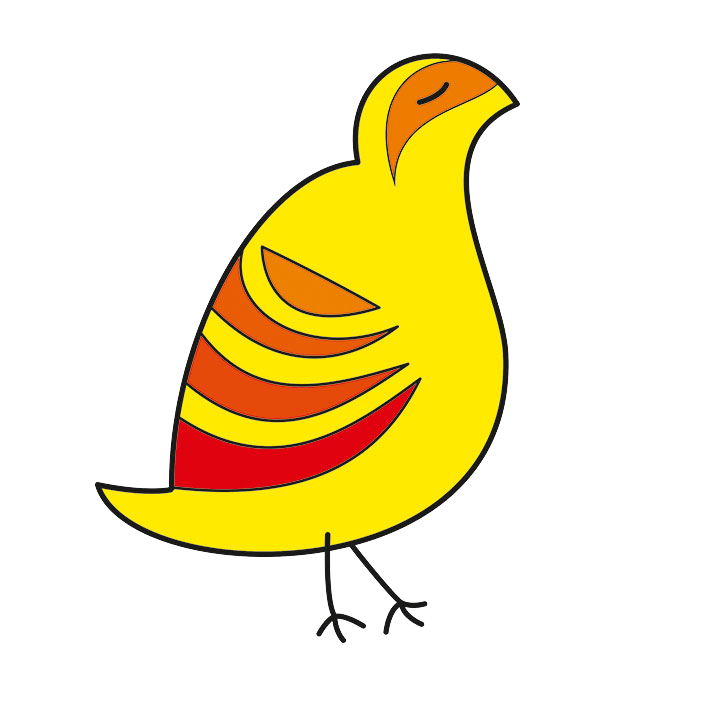 مطالب
آب‌تنی در اقیانوس
کشتی‌ای باید ساخت
به آب انداختن کشتی
کشتی ناخدا می‌خواهد
sisoog.com
4
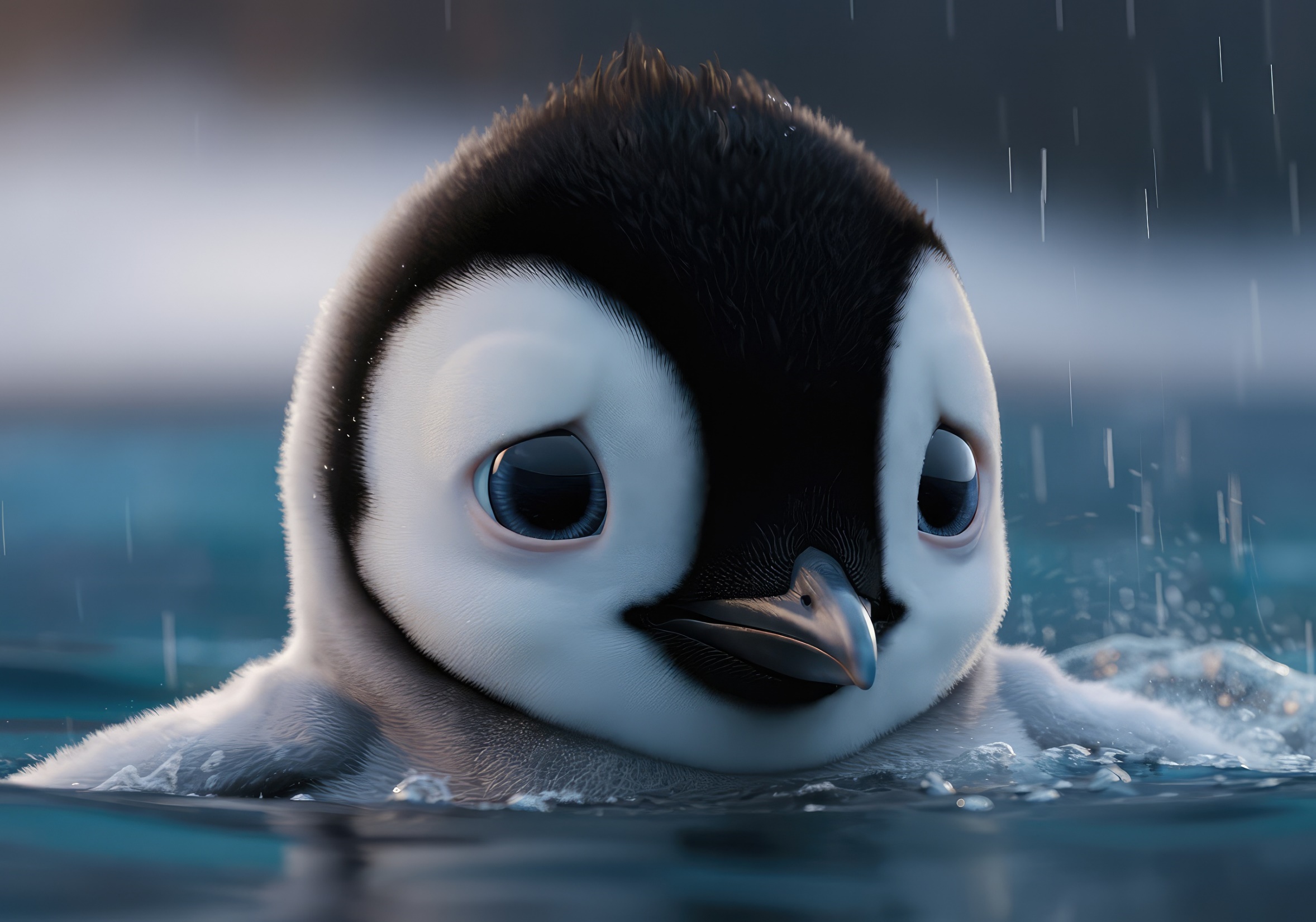 آب‌تنی در اقیانوس
آب در یک قدمی‌ست، رخت‌ها را می‌کنید، ناگهان طوفان می‌شود!
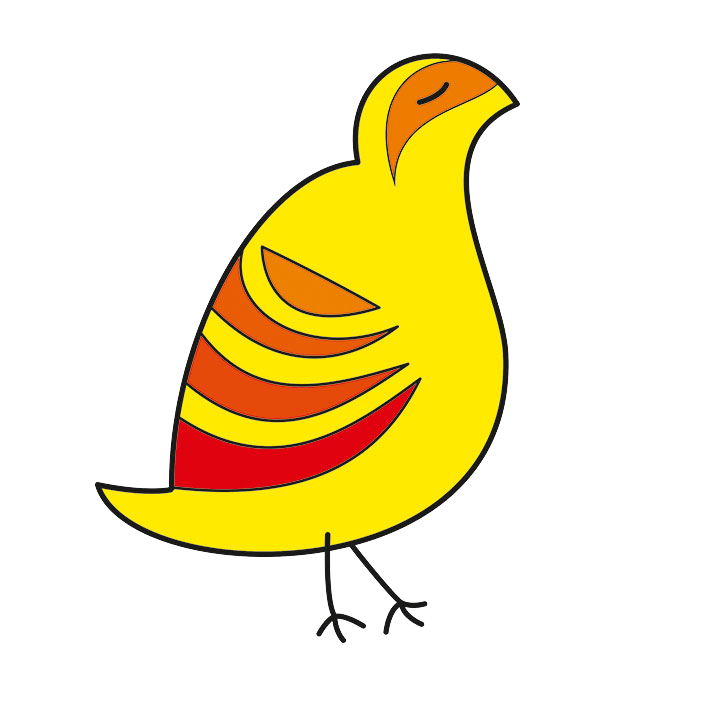 sisoog.com
ذهنی چو دریای طوفانی مشوش
امکانات بسیار بیشتر با قیمت بسیار کمتر.
این همه برد: رسپبری‌پای، بناناپای، نانوپای، اورنج‌پای و ...
این همه اسم: تولچین، یوبوت، شل، دیوایس تریز و ...
من که دقیقا همین کار رو کردم چرا این‌قدر خطا داد؟!
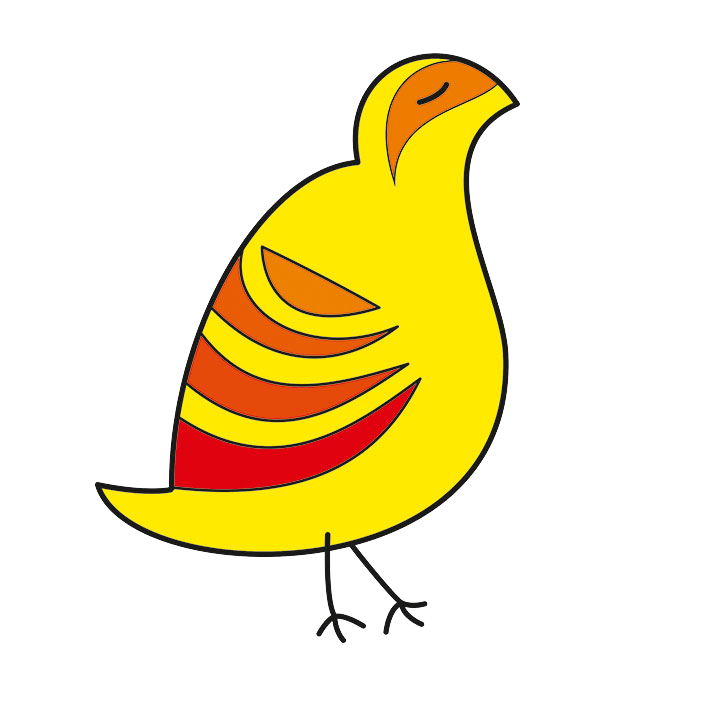 sisoog.com
6
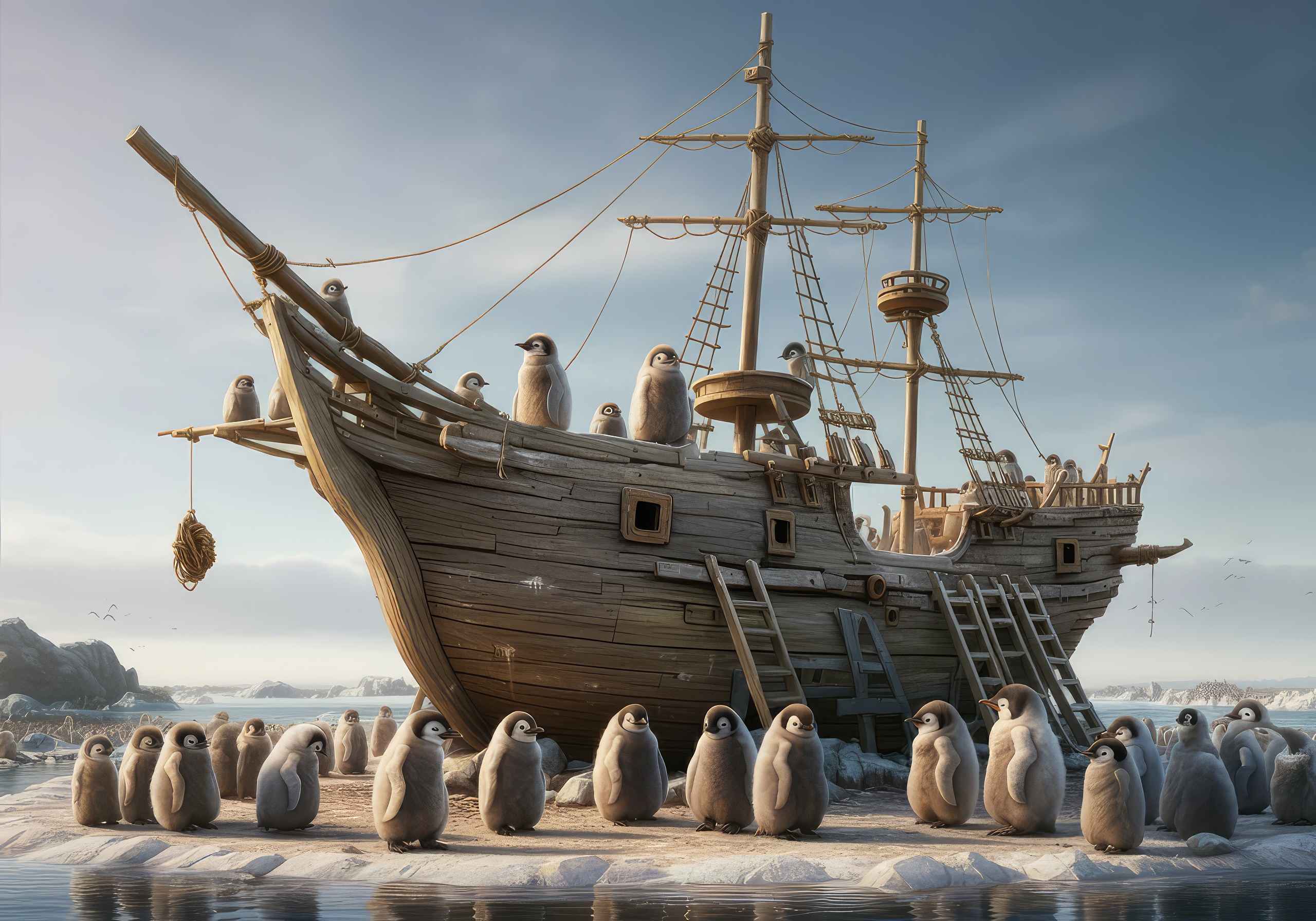 کشتی‌ای باید ساخت
قایق واسه دریا شاید خوب باشه ولی واسه اقیانوس نه!
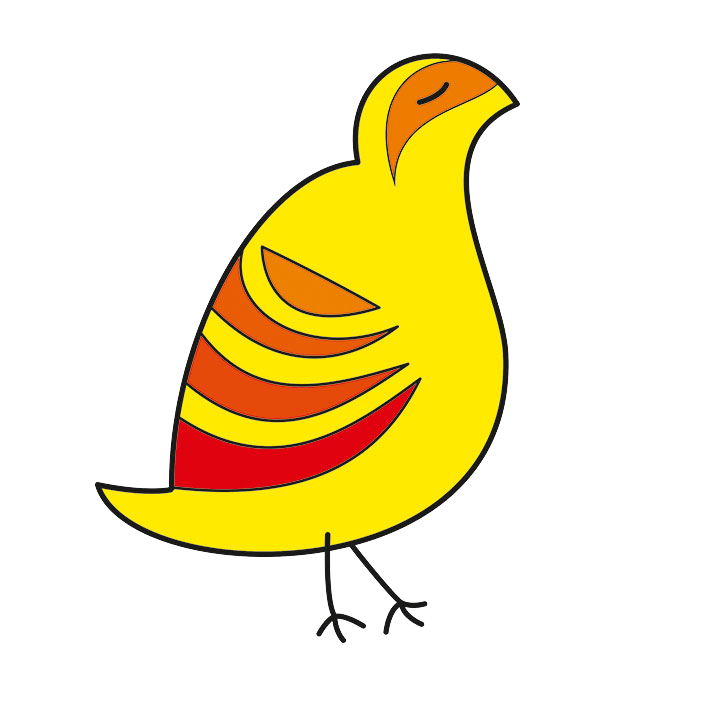 sisoog.com
تاریخ و جغرافیای اقیانوس
در هزاره سوم باسواد کسی است که یاد بگیرد، فراموش کند و باز یاد بگیرد.
لینوس توروالدز (Linus Torvalds): 1991
کِریم یغمور (Karim Yaghmour): 1997
Building Embedded Linux Systems 2003, 2008
THE LINUX PROGRAMMING INTERFACE: A LINUX AND UNIX SYSTEM PROGRAMMING HANDBOOK, 2010
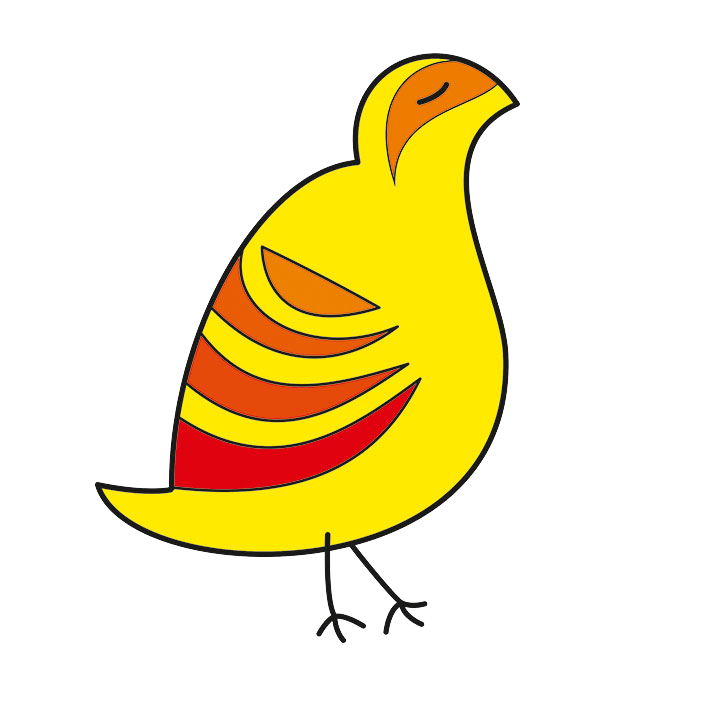 sisoog.com
8
دانش‌های لازم
مدیریت سیستم‌های لینوکسی
ابزارهای توسعه نرم‌افزار گنو
برنامه نویسی سیستمی لینوکس (Linux System Programming)
نحوه‌ی عملکرد داخلی کرنل
درایور نویسی در لینوکس
سیستم‌های امبدد
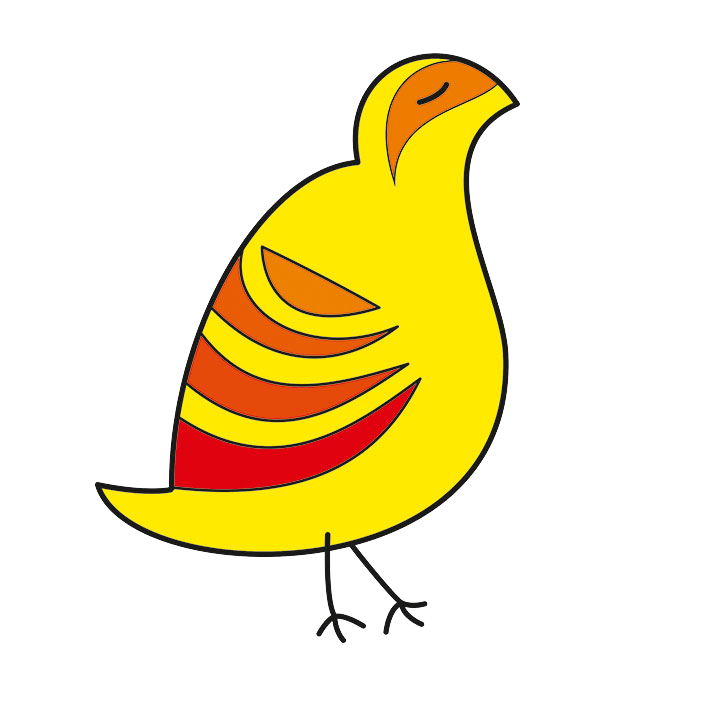 sisoog.com
9
قسمت‌های مختلف
Toolchain یا زنجیره‌ای از ابزارهای لازم برای ساختن همه چیز.
Bootloader یار قدیمی.
Kernel سلام لینوکس.
Rootfs چاقوی سوئیسی فراموش نشود.
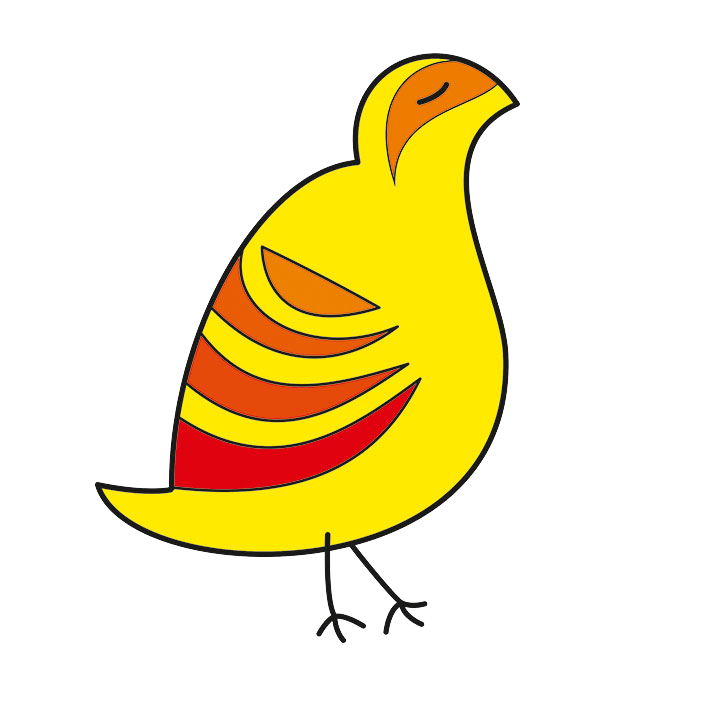 sisoog.com
10
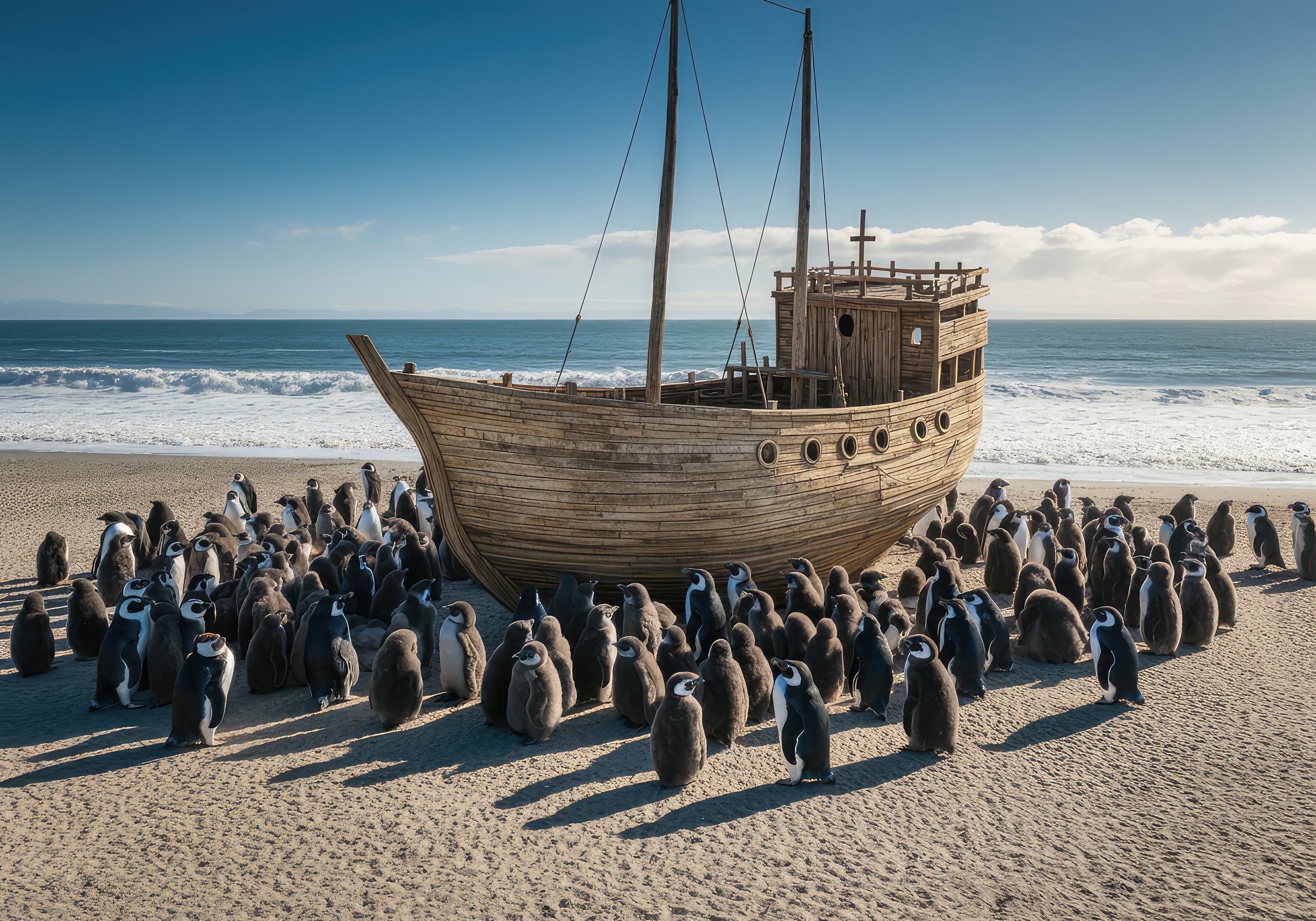 به آب انداختن کشتی
چه‌ها باید کرد و چه‌ها نباید کرد؟
به صورت خیلی خلاصه و غیر علمی
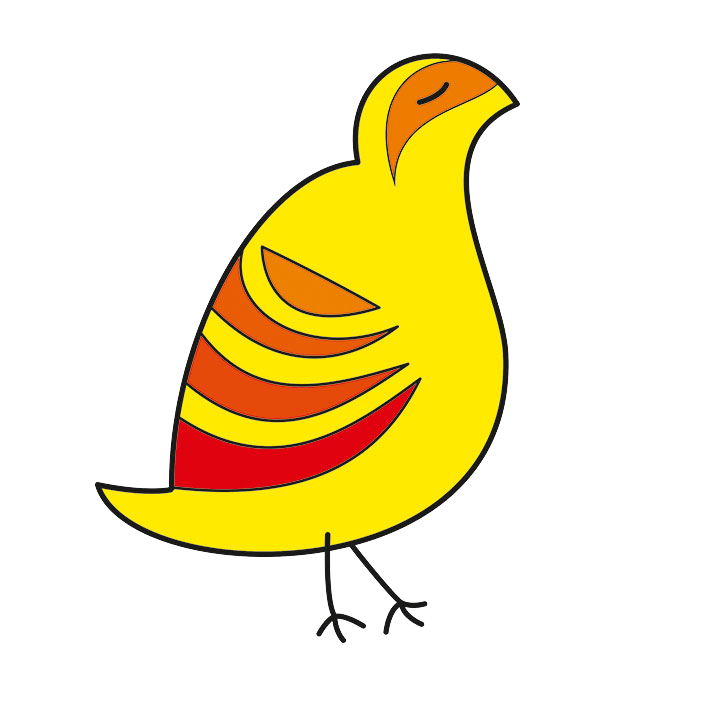 sisoog.com
5
حداقل سخت‌افزار لازم برای اجرای لینوکس
حداقل 16 مبی‌بایت رم و 8 مبی‌بایت حافظه غیرفرار قابل پشتیبانی در لینوکس.
هر پردازنده 32 بیتی که واحد مدیریت حافظه یا Memory Management Unit (MMU)  دارد.
uCLinux
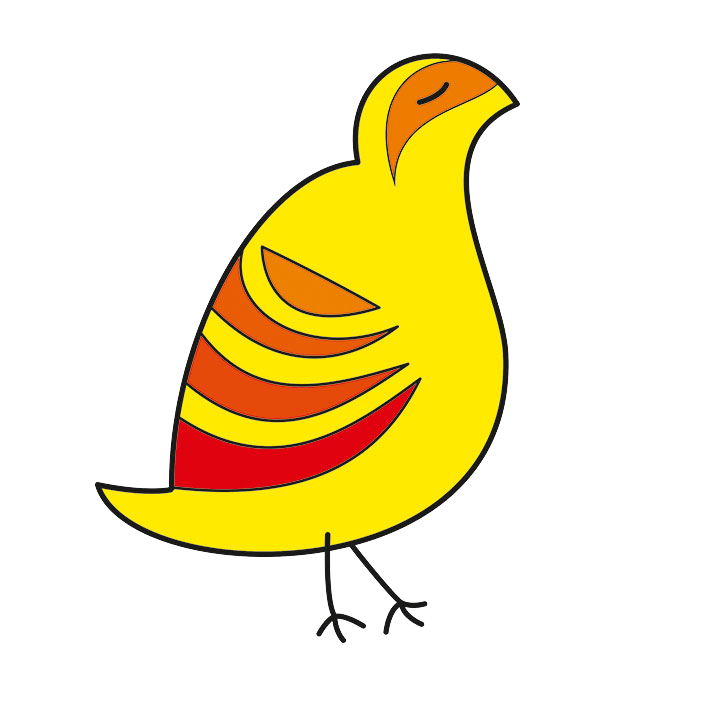 sisoog.com
12
کجا لینوکس، کجا میکروکنترلر و کجا هردو؟
جاهایی که رابط کاربری خیلی جذاب با قابلیت به روز رسانی لازمه.
جاهایی که رابط کاربری چند زبانه لازمه.
جاهایی که کارهای مولتی‌مدیا لازمه.
جاهایی که قراره چند وسیله خارجی مثل موس، کیبورد، پرینتر، فلش، مودم، بارکد خوان و ... به برد وصل بشن.
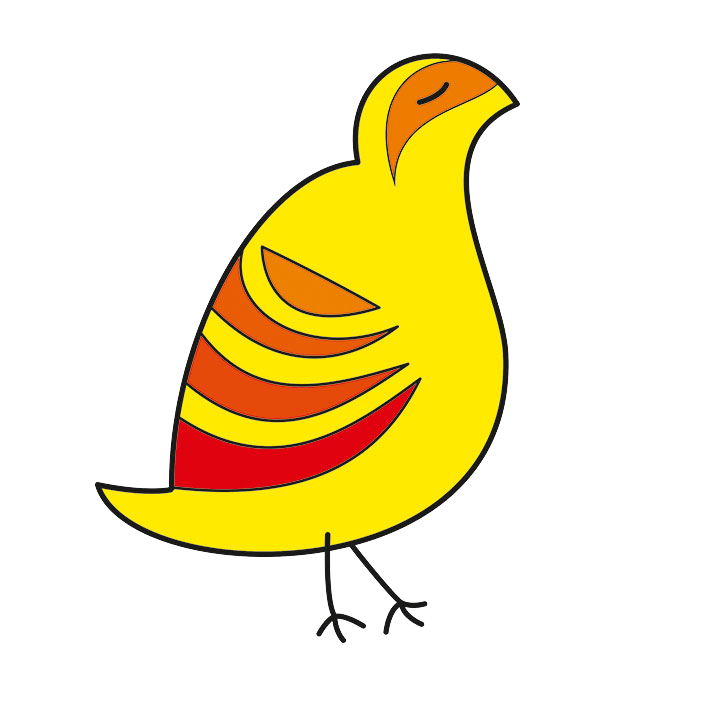 sisoog.com
13
کجا لینوکس، کجا میکروکنترلر و کجا هردو؟
جاهایی که قراره برد با روش‌های مختلف به کامپیوتر وصل بشه.
جاهایی که نیاز به دیتابیس و نگهداری حساب شده حجم زیادی از اطلاعات داریم.
هر جایی اسمی از شبکه اومد!
هرجایی نیازهای سطح بالا زیاد بود.
هر جا زمان‌بندی میکروثانیه‌ای لازم باشه لینوکس گزینه مناسبی نیست.
جاهایی که هم کار بلادرنگ لازمه و هم یکی از موارد مذکور باید از هر دو استفاده کرد.
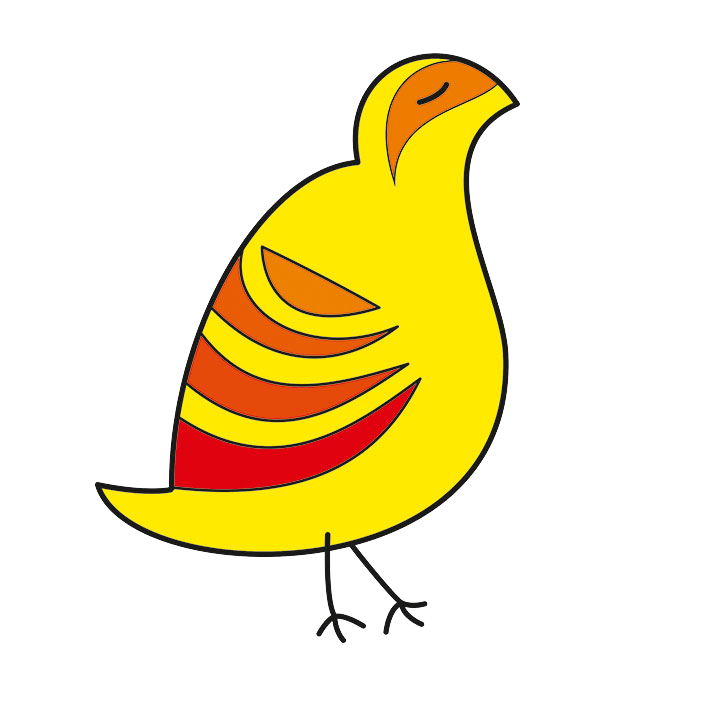 sisoog.com
14
طراحی برد، SOM یا SBC آماده؟
طراحی: ریش و قیچی دست ماست.
SOM: همینی که هست خوش اخلاق و شاید بمون!
SBC: همینی که هست نمون!
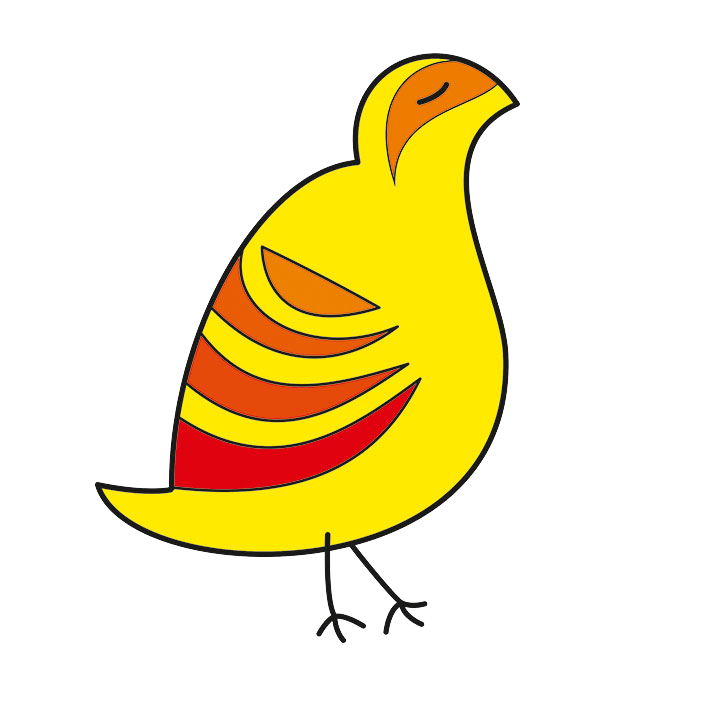 sisoog.com
15
طراحی برد، SOM یا SBC آماده؟
بردهای گران با اطلاعات ارزان و برعکس
هزینه نهایی در تیراژهای بالا
هزینه اطلاعات
مدت زمان نیاز برای طراحی
مدت زمان نیاز به پشتیبانی
ظاهر محصول و استانداردهای لازم
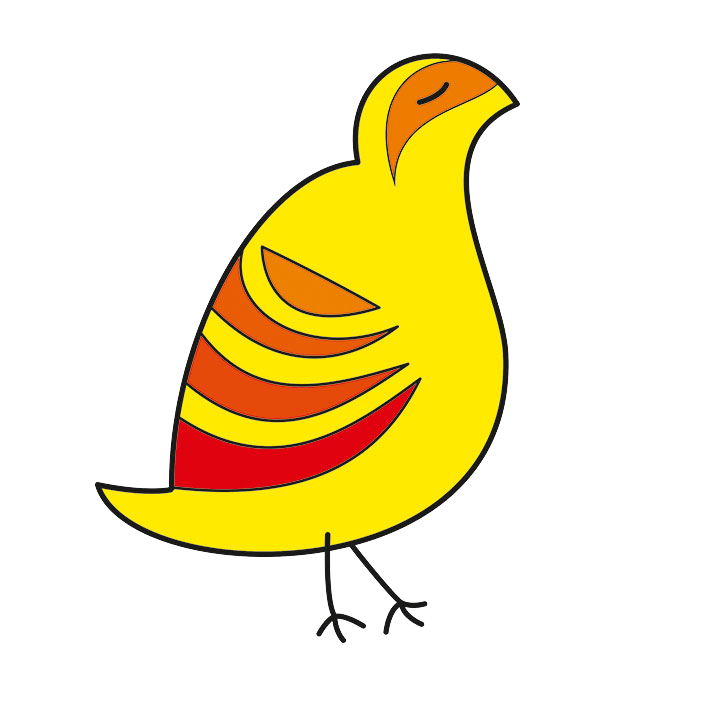 sisoog.com
16
طراحی برد، SOM یا SBC آماده؟
تولیدات تیراژ بالا با هزینه نهایی محدود: طراحی
تولیدات تیراژ بالا بدون محدودیت زیاد در هزینه نهایی: SOM 
تولیدات تیراژ پایین و نیازمند استانداردهای خاص (تجهیزات پزشکی): SOM
تولیدات تیراژ پایین: SBC
تولید نمونه اولیه: SBC
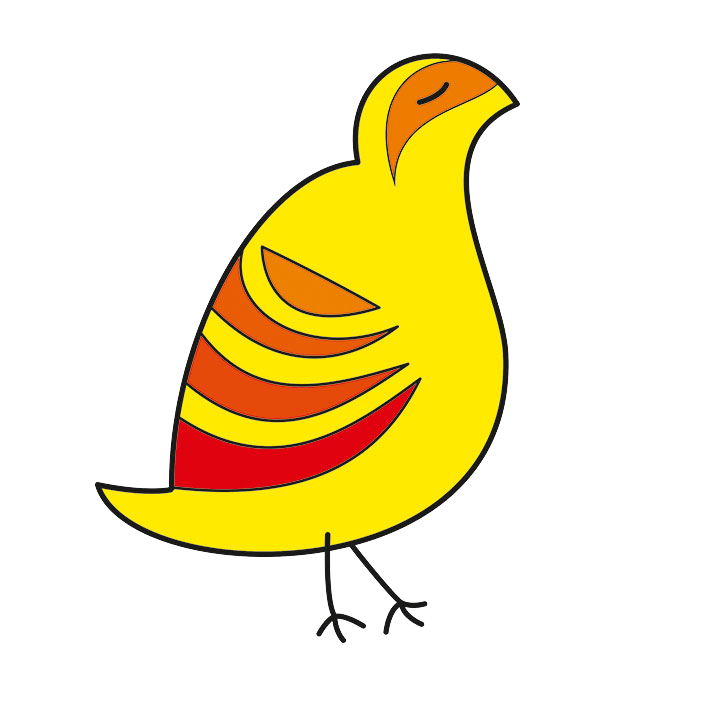 sisoog.com
17
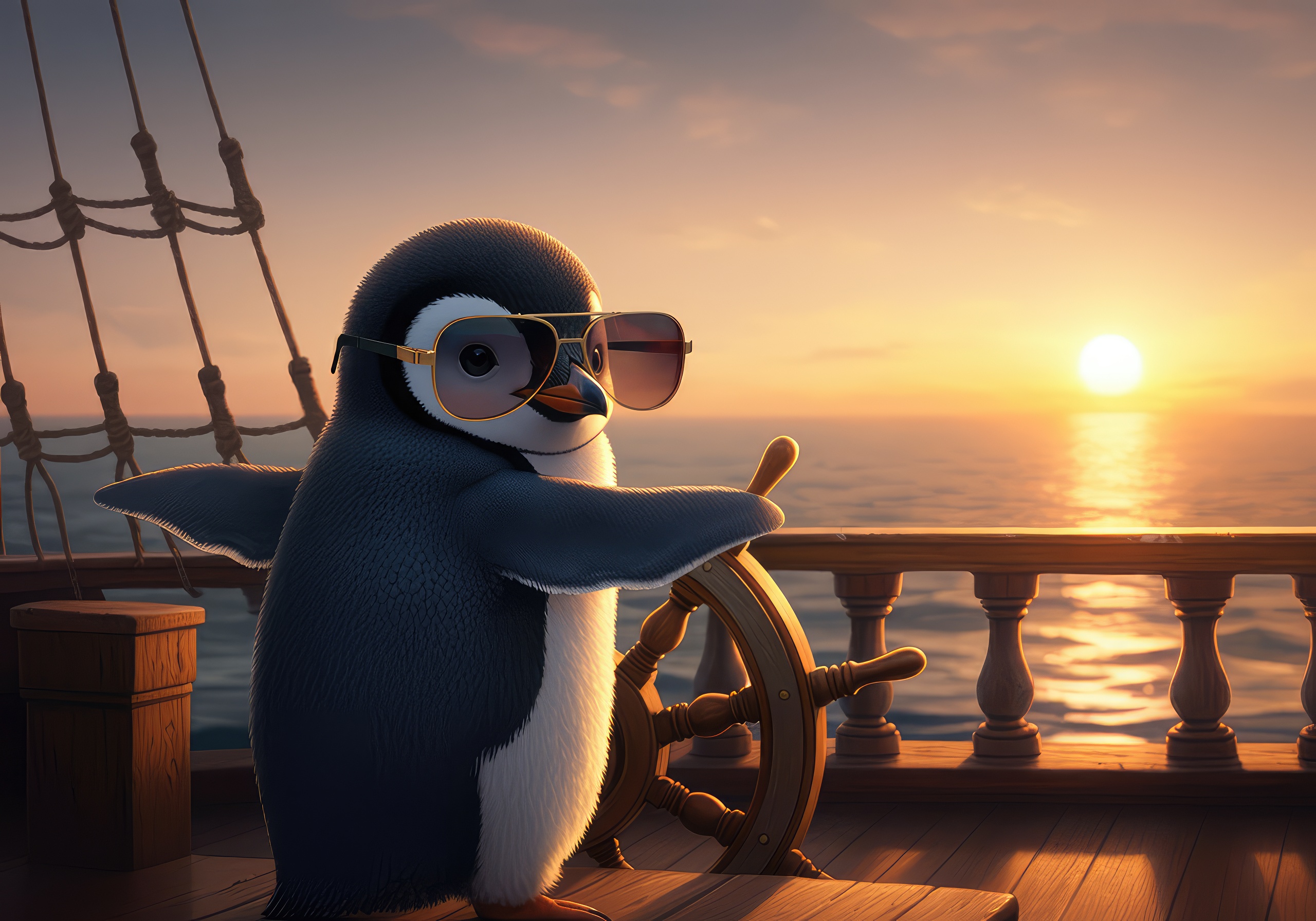 کشتی ناخدا می‌خواهد
خدمه و مسافر در کشتی بسیار است اما ناخدا مقصد را تعیین می‌کند!
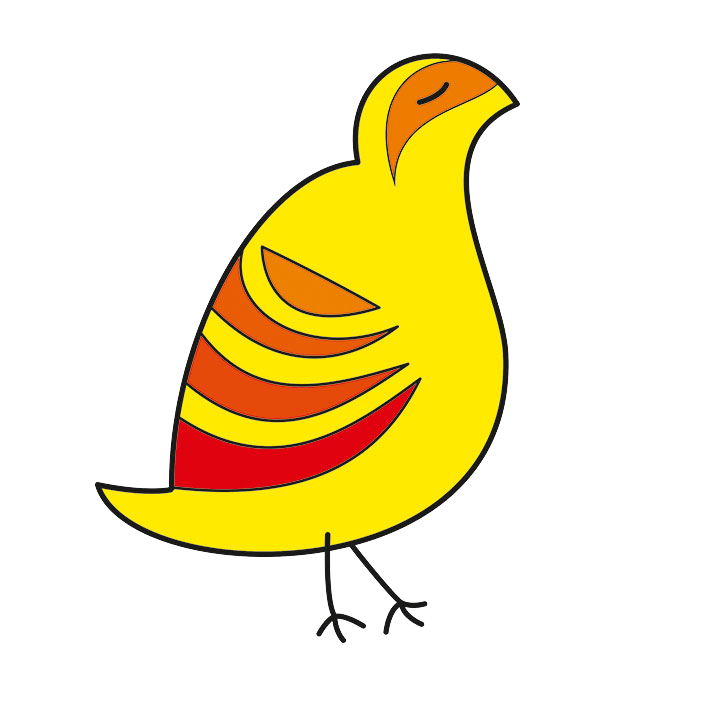 sisoog.com
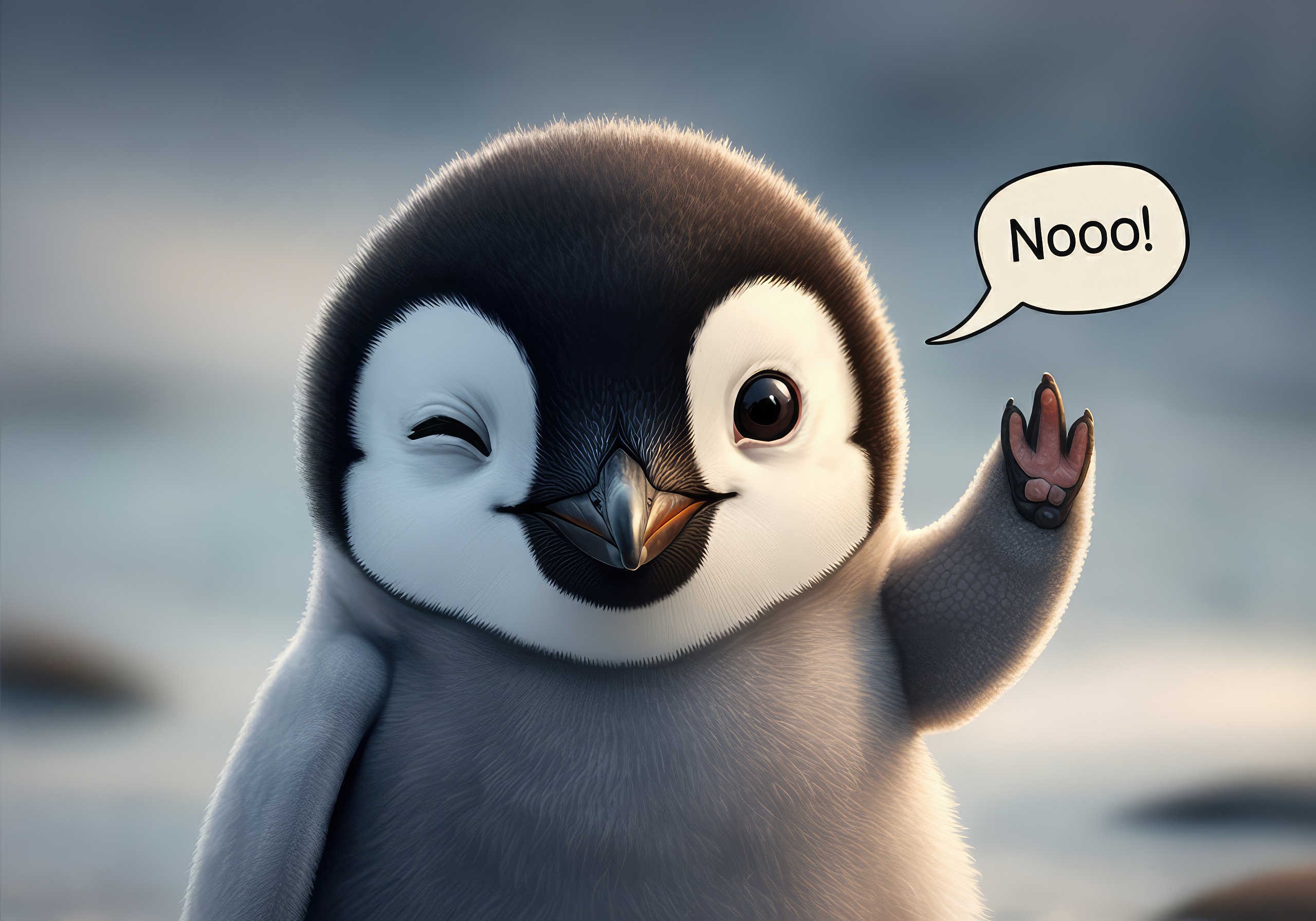 پول از پروژه‌هایی میاد که رد می‌کنید!
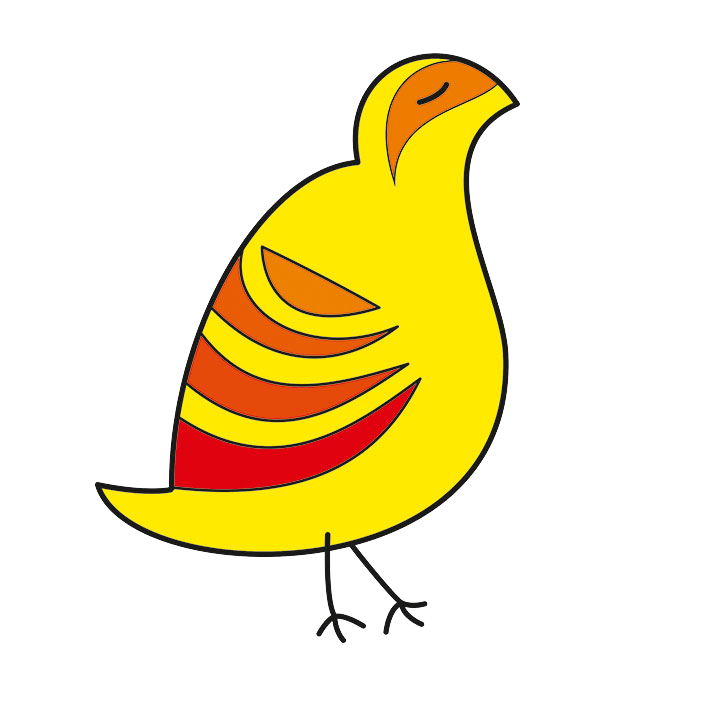 sisoog.com
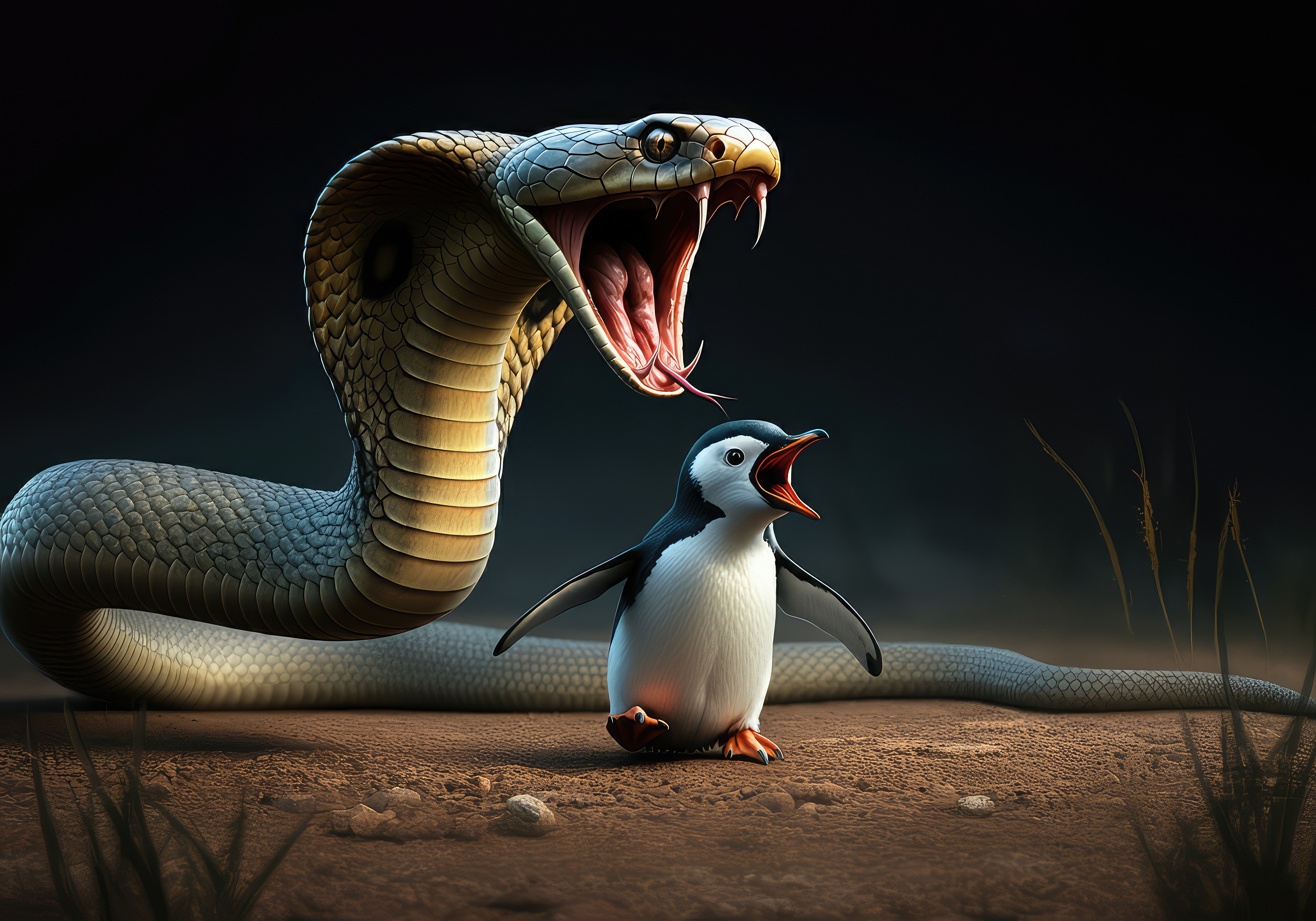 کمال‌گرایی: زماناهمال کاری: درد آشناتصمیم کبری: شرایط امروزامید: جهان امروزحرکت: آهن و طلا
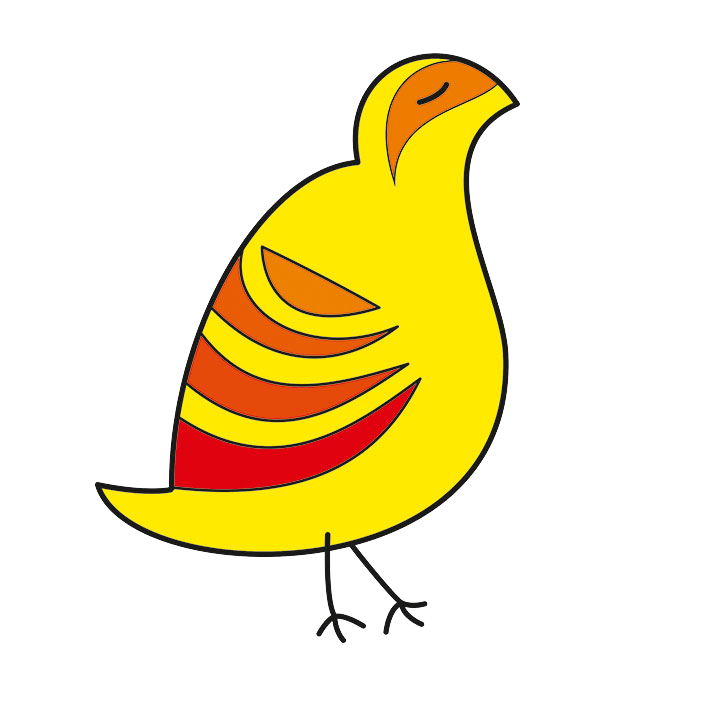 sisoog.com
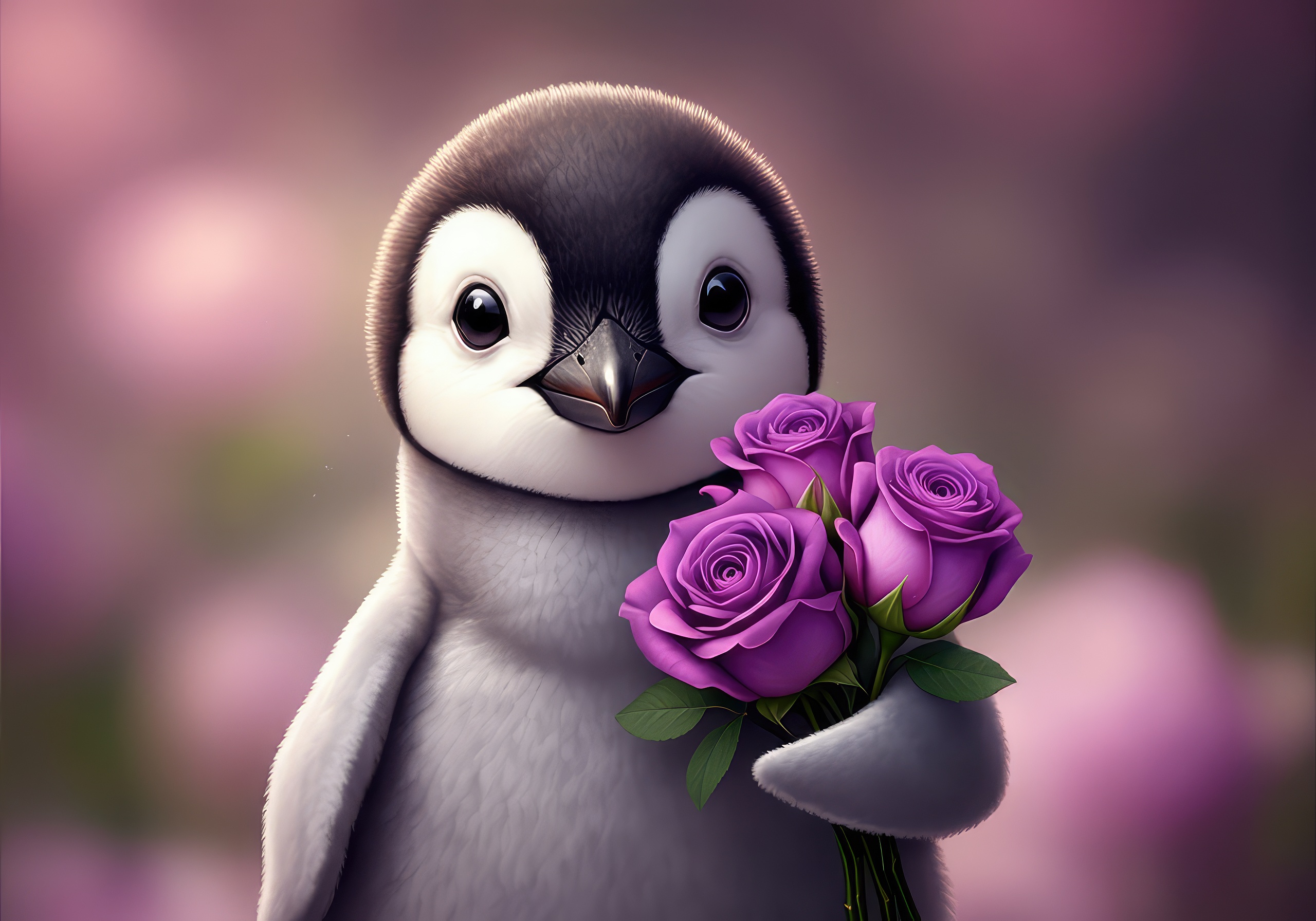 از توجه شماسپاس‌گزاریم!
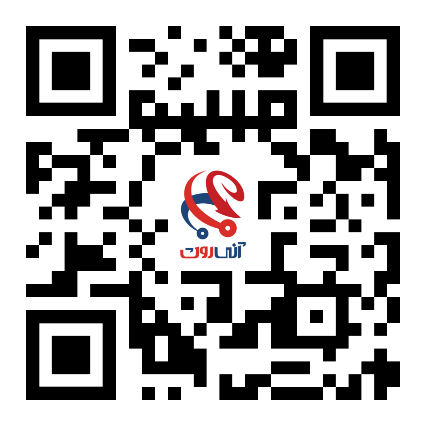 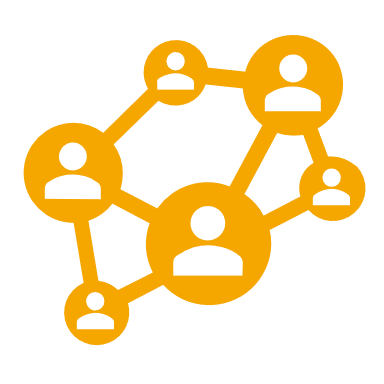 @mfotoohabadi
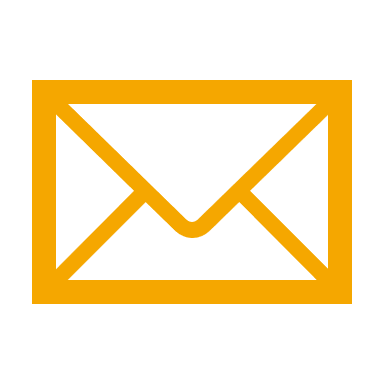 MohammadFotooh@gmail.com
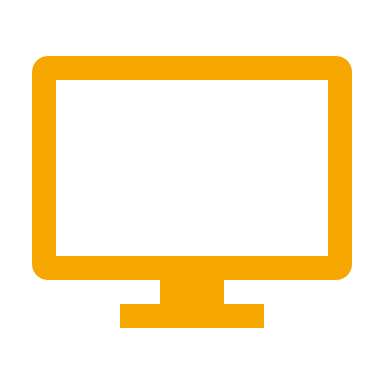 AniRoot.com
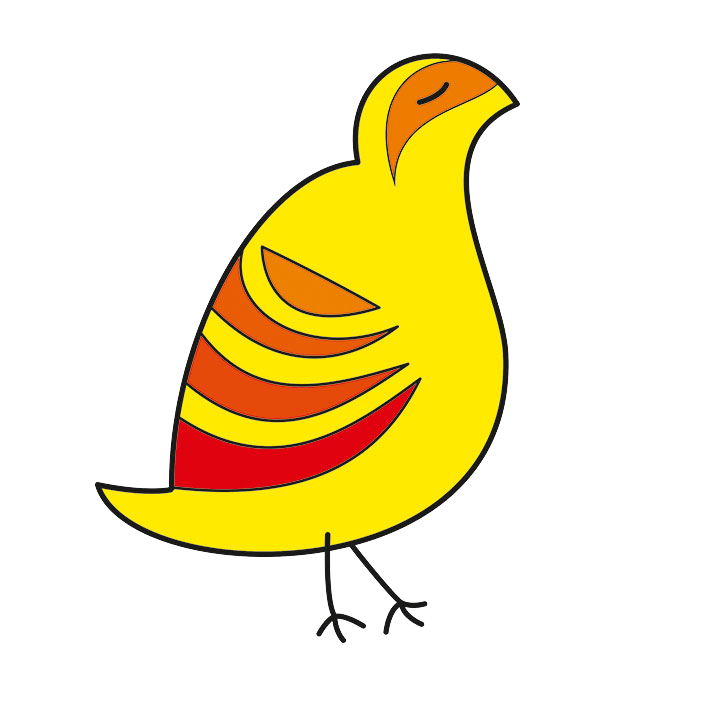 sisoog.com